IESF Corporate Presentation 2024
SUCCESSFULLY
DELIVERING LOCAL
EXECUTIVE TALENT
THROUGH A
GLOBAL NETWORK
[Speaker Notes: 1]
WHO WE ARE
The world’s most recognized international executive search association. Identifying talent and leadership in 50 offices and 26 countries. 
We are globally known as “The Local Experts” because we understand regional markets and their specific needs when it comes to retained executive recruitment.
IESF I 02
[Speaker Notes: 2]
PRESIDENT
Gertjan van de Groep
NETHERLANDS
Navigating today's challenging business world involves attracting and retaining top-level leaders.
The introduction of these new leaders is crucial; it shapes market narratives, strengthens consumer trust, and revitalizes teams and the workforce.

When our clients choose an executive search partner, it's not just a decision but a fundamental strategy that will resonate in the future of their company.

That's why companies must consider what truly distinguishes a competent executive search firm—one with deep industry knowledge, local insights, up-to-date technological tools, and an understanding of candidates' evolving expectations.

This is what our clients expect from us, and what IESF seeks in each of its partners within this global network. Thus, we are at the forefront of executive search and leadership consulting, known for our global and local knowledge.

Partnering with firms that embody this professional rigor in executive search means making a choice, committing to excellence, and promising a prosperous corporate future.
IESF I 03
[Speaker Notes: 3]
ABOUT US
250+
250+
20+
50+
26
Successful Cross borders
Years
Consultants
Offices
Countries
TOP 40 WORLDWIDE BY HUNT SCALON
The most prestigious global association of executive search firms.
IESF I 04
IESF I 03
[Speaker Notes: 4]
LEADERSHIP & TALENT SERVICES
MANUFACTURING 
LIFE SCIENCES 
RENEWABLE ENERGY & SUSTAINABILITY 
RETAIL & FMCG
 BANKING & FINANCIAL  
IT, MEDIA & COMMUNICATIONS
LOGISTICS & TRANSPORT 
APPAREL & LUXURY
PROFESSIONAL SERVICES & GOVERNMENT
OIL, GAS & CHEMICALS 
AUTOMOTIVE 
LEGAL
AGRIBUSINESS
CONSTRUCTION
IESF 2024
PRESENCE IN 4 CONTINENTS 
AND 15 SECTOR PRACTICES
IESF I 05
IESF I 03
GLOBAL NETWORK 
AND LOCAL INSIGHTS
IESF was founded in 2002 by partners in Asia and Europe with a clear vision of growing a Global Group, unhidered by corporate restrictions and rigidity and as an answer to our clients’ growing needs.
OUR PARTNERS FIRMS
Business owners and representatives of local independent firms. 
Only retained Search. Some with complementary services such as coaching & leadership development. 
Activity across several industries and functions, with focus on C-suite & Top Executives and Management. 
Every partner is exclusive for their country. 
Partners meet each other at the Annual Global Meeting (AGM) in September and the Regional meeting in April each year.
AGM SINGAPORE 2023
IESF I 06
IESF I 03
[Speaker Notes: 6]
Executive Positions Filled
AN OVERVIEW OF THE  CROSS BORDERS RECENTLY CONCLUDED  AMONG THE PARTNERS COUNTRIES
IESF I 07
IESF I 03
Case Studies
Success stories  
& CLIENT TESTIMONIES
“The expertise demonstrated in our CEO search was exceptional. The industry insights, combined with the extensive network, led to the identification of the perfect candidate. His outstanding credentials and alignment with our objectives solidified him as the perfect choice for the role. We eagerly anticipate the growth journey under his leadership.” 

Alexander van der Lof, Chairman and CEO of TKH Group.
““The choice for the final candidate ultimately was a combination of their experience and market knowledge but not least importantly, their motivation and interest to join Morningstar and support our mission to empower investors’ success through our range of products and solutions. A great example of agile teamwork between our HR team and the support of executive search partners of IESF.”

Roxana Brahesteanu, Director Talent Acquisition EMEA at Morningstar
AGM SINGAPORE 2023
IESF 2024
IESF I 03
IESF'S COMMITMENT TO EXCELLENCE
A QUALITY SEARCH PROCESS
IESF announces the establishment of a unified global quality search process. This ensures a harmonized approach to executive search worldwide, setting new standards for service delivery and operational efficiency.
2
Search 
Process
3
INTRODUCTION TO 
THE CLIENT
4
Completion of the Assignment
1
PREPARATION AND INITIAL CONSULTATION
Reach Agreement
Comprehensive understanding of client needs
Market Research
Position specification document and compensation package
Job Description
Extensive research and local sourcing methodologies
Identify and  evaluate potential candidates
Reference and backgrounds check
Short List
Evaluation report 
Brief and prepare client/candidate
Interview
Monitor the process
Facilitate Negotiation
Maintain regular contact 
Identify concerns or challenges 
Evaluate
IESF I 11
IESF I 03
[Speaker Notes: 6]
IESF'S COMMITMENT TO EXCELLENCE
OUR VALUES & STANDARDS
What should our clients expect when working with an IESF Partner?
GLOBAL
AGILE
A fully customized, local approach to search projects, based on culture, regional economics and the local candidate marketplace.
Every candidate receives a personal confirmation of various stage of the process.
Facilitate negotiation.
Identify concerns and challenges. 
Evaluate and monitor the process.
RELIABLE
Clear agreement.
Respect confidential information entrusted by clients and candidates.
Comprehensive understanding of client expectations.
Avoid conflicts of interest with clients and candidates.
PROXIMITY
Brief and prepare client/candidate
Professional reference and backgrounds check.
After the interview, follow up conversation with both, candidate and client.
Ensure integration of the candidate and address potential concerns.
ENTREPRENEURIAL
Customized search strategy and approach.
Contact passive and active candidates.
Extensive research with local sourcing methodologies.
IESF 2024
IESF I 03
[Speaker Notes: 6]
LEADERSHIP COUNCIL
2024
The Leadership Council was set up considering cultures and regions to be globally representative of opinions and normally comprises:  

The President, plus representatives for:  
Asia Pac 
Eastern Europe 
Western Europe 
North America 
Central and South America 
Treasurer
ASIAPAC
Emmanuel White
SINGAPORE
TREASURER
Stephan Löw
GERMANY
AMERICAS
Claudia Montedónico
CHILE
The role of the Leadership Council is: 
Advise President on Long term Strategy 
Development and interpretation of Partner Charter 
Resolve Partner Disputes 
Resolve Partner Performance Issues
EMEA
Adelina Rosca
ROMANIA
PRESIDENT
Gertjan van de Groep
NETHERLANDS
EMEA
Dror Katabi
ISRAEL
IESF 2024
OUR OFFICES ABOUT IESF
We’re proud to partner with leading companies providing services to the executive search and leadership consulting profession.
AGM CUSCO 2022
IESF 2024
IESF I 03
Austria
Chile
Denmark
Belgium
China
France
India
Mexico
Germany
Canadá
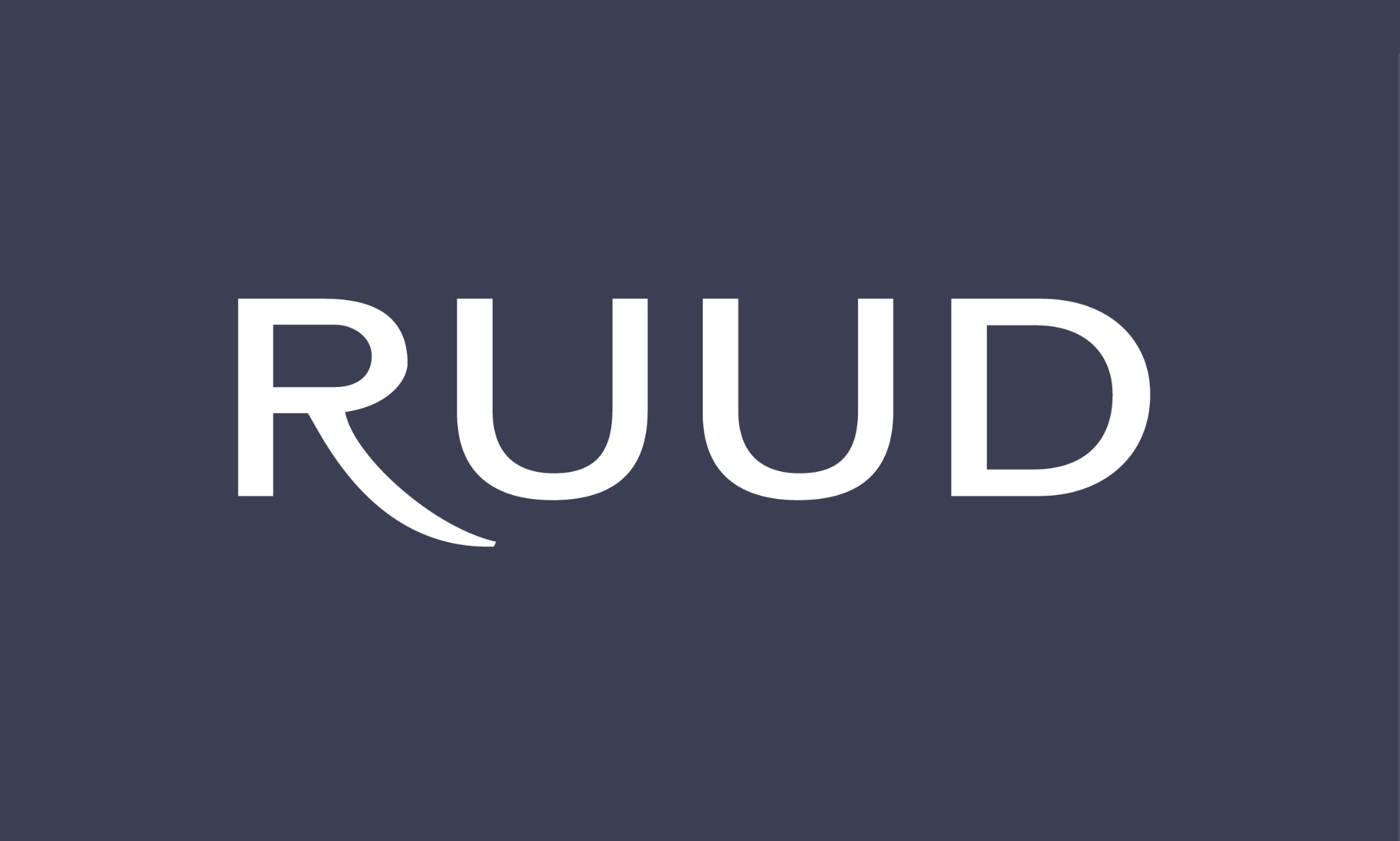 Israel
Netherlands
Hungary
Italia
Norway
IESF 2024
IESF I 03
Panama
Singapur
Turkey
Perú
Southafrica
Poland
United Kingdom
Spain & Portugal
Switzerland
Romania
USA
IESF 2024
IESF I 03
OuR Partners ABOUT IESF
IESF enjoys global reach, helping international firms in mature markets while helping them forge ahead into emerging markets. Our local search consultants provide top value by finding the right talent to fit your exact needs.
IESF 2024
Yenni Benze-Mantwill
AUSTRIA
For over 25 years, Yenni has been a passionate consultant in international executive search as well as in strategy consultancy at Amrop, Kearney and General Electric Capital. Her experience gives her a comprehensive understanding of clients’ needs and accelerates the search for efficient solutions. Combined with her broad network in Austria and the CEE she serves her clients and candidates as a trusted advisor and career coach.

She holds a Master in Business Administration from the Vienna University of Economics and Business and is an ICF certified coach. She is a native speaker in German and Vietnamese as well as fluent in English.
austria@iesf.com
+4312936788
LinkedIn
YBM Partners was founded as a partnership of established professionals in the fields of executive search, management auditing and coaching. Our team works with clients and candidates on a long-term and sustainable basis.

Our broad industry experience and large network enables us to quickly and reliably find the right candidates. Their formal evaluation is part of our job, but the challenge lies in recognizing whether they are the right fit for the team and organization. This requires an extensive skill set, which we have acquired over many years.
IESF I  2024
[Speaker Notes: 3]
Andreas Pfeffer
BELGIUM
Andreas Pfeffer (1980) is Managing Director of The Future Alliance and has over 20 years experience in the recruitment Industry. After his graduation in 2022 as Master in Political Sciences he started his career as recruiter and throughout his career he filled in different C level roles.

In 2021, he acquired a majority stake in The Future Alliance with the aim of building its business group into one of the leading HR companies in Belgium. Since 2023, he has also been chairman of The Chamber of Commerce Antwerp-Waasland.

The Future Alliance is an executive and direct search organization founded in 1992. With offices in Brussels (Avenue Louise), Antwerp (Louiza Marialei) and Ghent (Prinses Clementinalaan), we can maintain strong bonds with clients and candidates across the nation. In addition to executive search & assessment services, we organize recruitment and other HR services through outside providers. 

Our multidisciplinary team consists of 20 enthusiastic and motivated professionals from a variety of consulting and business backgrounds. We are active in a range of sectors including FMCG, ICT, land services. We have an experienced “Practice Leader” on board for each of these sectors.
belgium@iesf.com
+3292221727
LinkedIn
IESF I  2024
[Speaker Notes: 3]
Normand Lebeau
CANADA
Normand is President and Chief Guardian of the Mandrake experience and former President of IESF. With over 15 years in the executive search field, Normand joined Mandrake in 1996 as the Managing Partner of Mandrake’s Montreal office.

Since that time, he has developed a multi-specialist executive search practice serving middle manager to senior exec levels in Quebec. Normand is Mandrake’s Executive Delegate to the International Executive Search Federation. Normand has also been a guest speaker at many international HR development events and conferences. Normand is a Board member of the Montreal Economics Institute, a non-partisan economic and political think tank, for the Charles Bruneau Foundation. Since 2008, Normand has been a mentor to Montreal’s Junior Chamber of Commerce Program.

Mandrake, has a national network of consultants based on Toronto, Montreal and Ottawa. Our Montreal office, Mandrake Groupe Conseil, has been serving the Quebec region for over 15 years.
As the exclusive Canadian partner of IESF we are one of the largest retained executive search group in the world, identifying talent and leadership with 80 offices in 22 countries. Mandrake delivers a full range of executive search, management selection and appraisal services through our Mandrake and Radar Headhunters networks. We also provide career transition, executive coaching and performance improvement services through our affiliate, NEXCareer.
canada@iesf.com
+15148784224
LinkedIn
IESF I  2024
[Speaker Notes: 3]
Cecilia Gajardo Jimenéz
CHILE
Graduated from Universidad de Chile and founding partner of HR Buró, Cecilia Gajardo has an experience of almost 30 years in Human Resources and Executive Search, she has worked in extending our services through this years, with local and multinational companies, that are national leaders of the financial, commercial and industrial fields. She is currently performing as Managing Director of HR Buró S.A.

HR Buró - With more than 37 years in the Chilean market, HR Buró has a wide experience delivering human resources solutions. We work with public and private corporations, family-owned enterprises and government agencies on different industries such as Financial, Retail, Mining, Services, Insurance and Telecommunications, among others.

Located at Santiago, Chile, we have an expert team of 50+ professionals meticulous in our methods, committed to meet the needs of our clients and nurturing long-term relationships.
chile@iesf.com
+56227296500
Linkedin
IESF I  2024
[Speaker Notes: 3]
Daniel KC Liu
CHINA
Daniel KC Liu is the Managing Director and oversees all IESF Dynamic Resources China operations, including their Executive Search, Organization Development Consultancy and Business Management Services units.Prior to joining Dynamic Resources China, Daniel ran his own consulting firm in Canada and Hong Kong, providing human resources advisory and executive recruitment services for Asia-Pacific clients.

Previously, Daniel enjoyed an 18-year career with multi-national companies working in senior regional human resources management roles in the FMCG, Engineering Science, Technology and Motors Distribution sectors. He was also the Representative Director of a British trading group in China. Daniel holds a Masters Degree in Business Administration, is a Member of the HK Institute of Human Resource Management, a Member of the British Institute of Management and a Member of the Canadian Institute of Human Resource Management.

Dynamic Resources registered in Shanghai China since2003, and is a certified/Licensed Recruitment Agent in China with direct consulting offices in Beijing, Shanghai, Guangzhou, Wuhan and Hong Kong employing 26 consultants and researchers. Dynamic Resources specializes in Executive Search and Business Management Consultancy service to a variety of industries and commercial disciplines with particular focuses. With an extensive network of 80 international partner offices, Dynamic Resources has global resources and local expertise to help you obtain and retain the most qualified talents.
china@iesf.com
+862162369166
Linkedin
IESF I  2024
[Speaker Notes: 3]
Bibi Boas Bondesen
DENMARK
Director Executive Search, Head of International
Background:
Executive Search Consultant
Head of Business Development
Trade Support
Client Services Manage

Bibi has delivered Executive Search to a wide range of industries. She has most recently worked with Executive Search at Spencer Stuart and The Ashton Partnership in London, and she was previously employed by Morgan Stanley. She has a Bachelor’s degree in Business Mathematics and Statistics from the London School of Economics and an MBA from Copenhagen Business School.

At IngvardsenPartners our mission is to develop companies. We do this jointly with the top management, the board of directors and the owners. Our focus is to ensure the right team for operating and developing the business. We work with the entire business model, the forward-looking ambition and strategy as well as the organisational and managerial foundation that will execute the ambitions and expectations.
denmark@iesf.com
+4593634355
Linkedin
IESF I  2024
[Speaker Notes: 3]
Valerie Desautel
FRANCE
Master in Law and labour psychology completed by a Master at ESCP Europe, Valérie Truchot-Desautel has over 20 years’ executive search and assessment experience at such multinationals as Progress and Humblot Grant Alexander.

As a generalist, Valérie covers the private headhunting, assessment and interim management sectors.

Hommes & Entreprises - Established in Paris in 1977 and headed by Valerie Truchot Desautel, our firm operates in France out of Paris and Lyon, and has dual expertise in private and public sectors in three core sectors:

• Executive search for top executives, management teams, experts and board directors in France and abroad;
• Interim management;
• People and organizational development.

Our expertise and sectorial references, based on 37 years of activities and more than 5,000 missions, enables us to provide a global response to our highly diversified customer bases in industry, retail, banking insurance, private equity, hi-tech, services, real estate, pharmacy, health, environment and public sector, as well as services to regional governments, associations, foundations and schools.
france@iesf.com
+330142680480
Linkedin
IESF I  2024
[Speaker Notes: 3]
Stephan Löw
GERMANY
Stephan Löw (1969) is Managing Director of TOPOS Personalberatung GmbH and fills C-level and management positions in industry and commerce.

After graduating from high school, he pursued an officer’s career in the German Air Force and completed his studies in business administration in Hamburg. He then started his career in industry and was most recently Sales & Marketing Manager for an international technology company in the banking sector.

From 2004, the trained business coach had previously proven his expertise in human resources consulting as a Consultant and Site Manager at a leading German HR management consultancy and has been Partner and Managing Director at TOPOS since 2007.

Topos Personalberatung - We have been helping clients from all sectors search, select and recruit senior executives and specialists since 1988. We have become one of Germany’s leading executive search firms over the past 20 years. TOPOS Personalberatung now has 20 consultants and a full complement of other HR experts at your disposal nationwide in Frankfurt, Hamburg, Munich, Nuremberg and Stuttgart. We take a direct and advertisement-based approach to our recruitment projects, while also offering management audits, assessments and coaching.
germany@iesf.com
+494027849930
Linkedin
IESF I  2024
[Speaker Notes: 3]
Éva Fehér
HUNGARY
Economist per degree, Éva is a warm person with a strategic mind and result oriented spirit. Éva spent 13 years in a biotechnological manufacturing company, leading expansions and managing European and North American markets as a key account manager, later commercial director.

She developed her career in HR by joining an executive search agency with Austrian background in 2005. As head of executive search, Éva gained a 360-degree understanding of HR services via international and in-house training and her creative and agile work approach.

Éva joined the JobGroup Company in 2020 as Managing Director, Executive Search Strategist by Prime by JobGroup. Having a coach diploma from Business Coach school, and meaningful leadership experience, Éva still gets involved in the key phases of executive search projects, executive coaching and board advisory services.

Prime by JobGroup is offering consultancy and HR services in Executive Search and Career Solutions. Our exceptional expert team is ready to answer HR dilemmas, backed by JobGroup’s 30+ years of market experience, know-how, network and resources. We operate at blue chip company standards, street-smart solutions and always from a human perspective.
hungary@iesf.com
+3612399922
Linkedin
IESF I  2024
[Speaker Notes: 3]
Vivek Ahuja
INDIA
With over 20 years’ experience in International Publishing, Media and Executive Search, Vivek Ahuja is Managing Director at Confiar Global (Confiar Consultants India Private Limited). The company he represents is the exclusive Indian Partner for IESF (International Executive Search Federation)—the world’s largest executive search group.

Vivek has been enjoying an illustrious career, spanning two decades. His previous roles included the position of Managing Director for India at the Random House Group, the world’s largest general English language publisher. Prior to that, Vivek served as a Publishing Director at UBS Publishers’ Distributors. Out of this experience, Vivek has built a rich portfolio of business successes in various fields.

Confiar Global offers a basket of talent acquisition and management services, specializing in high talent acquisition.
Executive Search: We have had exceptional success locating, assessing and hiring business leaders with outstanding track records and providing our clients with the best talent that the industry has to offer.
Board Consulting: With a growing emphasis on corporate governance, we have a set of qualified professionals for recruiting Boards of Directors and counselling them on corporate governance issues. We have the breadth of experience needed for recruiting people of high standing and ability to a Board.
.
india@iesf.com
+919810417578
Linkedin
IESF I  2024
[Speaker Notes: 3]
Dror Katabi
ISRAEL
Dror Katabi, with over 30 years’ management and consulting experience in different industries, is Founder and CEO of Kishurim HR.

Under Dror’s management, Kishurim has consistently delivered innovation in all its areas of activity. Dror has led the company’s focus on specific sectors, developing new specialities and expertise, backed by comprehension knowledge of the industry, integrity and a personal touch, among candidates and clients.

Kishurim HR is an Executive Search firm that has been in operation since 1989. We have a long track record of recruiting quality executives, with a database of over 30,000 qualified professionals. We use Active Direct Search, based on in-depth local market knowledge, plus advanced market research and investigation tools to identify and attract top talents meeting client needs.

Kishurim HR has become known as one of Israel’s top professional executive firms. Our clients are leading global companies, with worldwide interests and businesses. As an IESF member, we can deliver customized solutions throughout the world from one of our 130 international offices.
israel@iesf.com
+97235375010
Linkedin
IESF I  2024
[Speaker Notes: 3]
Alessandra Conte
ITALY
Alessandra has accumulated comprehensive experience in the Executive Search industry, starting her career in 2005 within the Milan office of Boyden, as a Researcher. She progressed in her career as Senior Researcher and Consultant, operating mainly in the Industrial and Construction sectors.

She worked for Stanton Chase where she led complex Executive Search projects as a Senior Consultant. She later joined Executive Hunters, where she contributed as a Partner with her in-depth expertise on national and international projects across various sectors, with the main focus on Infrastructure and Construction, Oil&Gas, Chemicals and Manufacturing.

Alexander & Duke is a newly born Headhunting firm headquartered in Milan. It represents a young and innovative player in the Italian Executive Search scene. The dynamism of a fresh start, backed by the long experience of its creators, make Alexander & Duke a reliable and knowledgeable partner for national and international Clients across every business sector.

Alexander and Duke offers a wide range of services that allow it to meet any executive search need in an accurate and timely manner. Our services include Executive Search, Market Analysis (on specific sectors, roles and/or geographical areas), Competitor profiling, Change Management, Assessment & Coaching, Customized projects.
italy@iesf.com
+393357520417
Linkedin
IESF I  2024
[Speaker Notes: 3]
Gloria Sotomayor
MEXICO
Has a degree in Clinical Psychology and have received training from various institutions in topics related to human development, competency-based interviewing techniques, consulting skills, process analysis and selection and recruitment techniques. And recently completed a Synergology Training. 

Has more than 25 years of professional experience in recruitment and selection of middle management, managers and executives for national and international companies, as well as experience in new business development and HR related project management.

Has worked in both international (KPMG) and national firms (Transearch Mexico, Creo Services & North Hunters).

GS Talent Search - Consulting firm specialized in talent search services with more than 25 years of experience in recruitment and selection of talent for middle management & senior executive positions for national and international companies. Experienced in all sectors (Multi-industries)
mexico@iesf.com
Linkedin
IESF I  2024
[Speaker Notes: 3]
Gertjan van de Groep
NETHERLANDS
Gertjan Van de Groep (1970) is Managing Director at Van de Groep & Olsthoorn. He focuses on General, Commercial and Technical staff and management positions in Industry, Technology and Logistics.

Gertjan graduated in 1993 as a Bachelor of Engineering in Utrecht, then pursued a leadership development program at Nyenrode Business University. He started his career as a Production/Lean Engineer and later as a Management Trainee in Logistics. In 1997, he started as Consultant at Van de Groep & Olsthoorn, the company that his father Wim founded in 1979. Gertjan became Director in 2007. His new set of consulting, entrepreneurship and management functions fit him like a glove.

Van de Groep & Olsthoorn has been SEARCHING and finding the right executives, managers and C-Suite candidates since 1979, for permanent and interim, national and international positions in technology, industry and logistics.

Matching top candidates with top jobs is Executive Search. We ensure you get the best people in the right C-Suite, Director and Senior Management positions. And we do it right because our researchers and consultants are experienced in your sector and become acquainted with your organizational culture.
netherlands@iesf.com
+310346870020
Linkedin
IESF I  2024
[Speaker Notes: 3]
Tor-Egil Ruud
NORWAY
Tor-Egil Ruud is RUUD Executive’s founder and Managing Partner. He is born and raised just outside the capital in Norway, Oslo. He has studied both in Norway and abroad, and enjoys a Master of Science in Economics, combined with subjects within organizational development.

Tor-Egil Ruud has over 20 years of experience in Recruitment, Executive Search and Leadership Services from several national and international market-leading companies. He has conducted over 250 national and international assignments within Executive Search and recruitment. He has been client manager for several top 50 companies in Norway and for leading players abroad.

RUUD Executive is a consultancy firm established in 2013, located in the capitol of Norway, Oslo. Our vision is to empower organizations and boards with outstanding leadership capabilities. We are the first choice for clients, giving high valued advice within Executive Search, board services and organizational development and change.

We are a value-oriented company and a trusted partner to our clients. Through an agile and competent set up we help people, organizations and society to achieve their full potential. We are business oriented, work closely with our clients and believe in a long-term collaboration and partnership.
norway@iesf.com
+4740857488
Linkedin
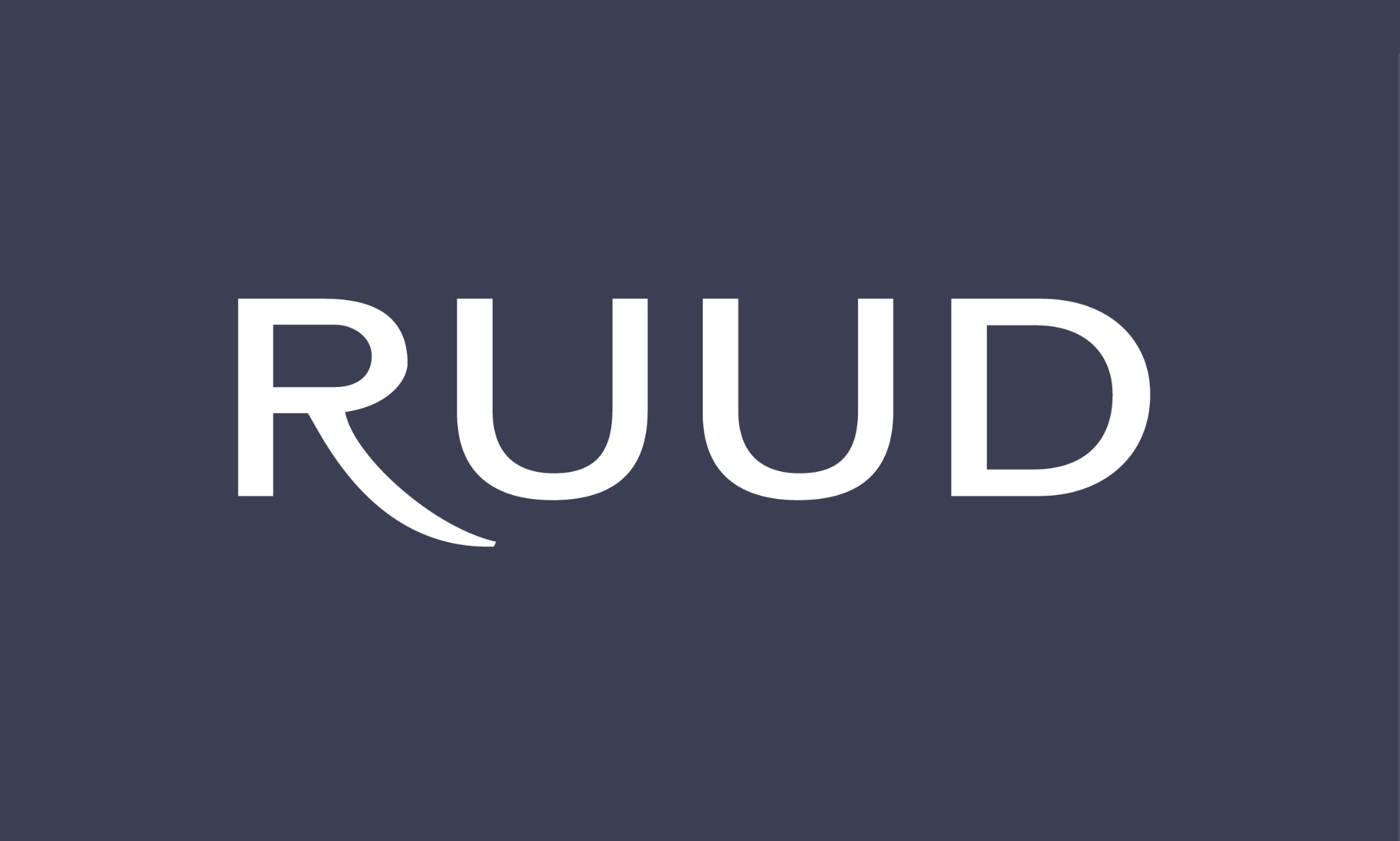 IESF I  2024
[Speaker Notes: 3]
Betty Vilchez
PERU
Betty Vilchez is Corporative Psychologist with Specialization in Human Resources and Corporative Coach with over 13 years of experience in Executive Search.

Her experience is focused on main industries as mining, energy, consumer goods, construction and logistic where she worked in the top and transnational companies in Peru. She is Co-Founder and Operations Director of Virtus, where she leads Executive Search.

Virtus - Since 2016, Virtus is the fastest-growing Headhunting firm in the country, with local coverage over 15 regions in Top and Middle Management. Internationally, Virtus has done Executive Search from Chile, Argentina, Ecuador and USA for Peruvian market.

The Virtus methodology is based in teams formed by Business Consultants and Psychologists who have specialization in more than 13 industries, doing a high and effective search where candidates are evaluated in technical and soft skills.

The main industries are mining, agroindustry, energy, logistic, fishing, consumer goods, construction and education, where realize services for states and privates companies leaders in their sectors.
peru@iesf.com
+51964833614
Linkedin
IESF I  2024
[Speaker Notes: 3]
Ewa Adamczyk
POLAND
Ewa Adamczyk started working for NAJ International in 1994. As a Junior Consultant, she handled expert and managerial position projects for the FMCG, production, distribution and finance sectors. At the time, the company’s customers recruited were the big, multinational that had just started operating in Poland and were creating new structures. 

In the following years, she served as Business Development Manager and Client Director, before being promoted to the position of General Director in 2005. Ewa has always been connected to active customer acquisition and involved in the execution of more and more demanding projects, including filling Management Boards. She holds the title of M.SC. Eng. in Food Science and graduated with an MBA from the Leon Koźminski Academy of Entrepreneurship and Management and Competency Management Studies at Warsaw University. Ewa also completed coaching training certified by the International Coach Federation (ICF).

NAJ International is the oldest personnel consulting agency in Poland. It began operations in Poland in 1991, during the nation’s economic boom.

NAJ International uses direct search techniques to recruit/fill middle and senior management positions. This widely respected, dependable and effective executive search firm is the top choice of leading Polish and international firms active in Poland and Central and Eastern Europe.
poland@iesf.com
+48226273330
Linkedin
IESF I  2024
[Speaker Notes: 3]
Adelina Rosca
ROMANIA
Adelina has a BA in Sociology and Psychology and a Master in Strategic Management of Human Resources. She is fluent in English and Romanian and passionate about headhunting and counselling.

The first step in her career was working as a Human Resource Inspector in a small company, followed by a period of a few years as a School Psychologist.

Obtaining a full time recruiting job in an international executive search company in 2006, Adelina specialized in headhunting for several years. In 2010, Adelina began fulfilling mission-critical roles in an international environment, combining HR knowledge with management expertise, running the business in Romania as a Country Manager, with specialization in Middle and Senior Management positions. Adelina joined Rosman in 2014 as a Managing Partner and Head of Business Development.

Rosman Talent Solutions has a fresh perspective on recruitment, executive search counselling, HR administration and payroll. We source Top A candidates to companies worldwide, providing clients with a valuable and unique recruitment service.
romania@iesf.com
+40356465123
Linkedin
IESF I  2024
[Speaker Notes: 3]
Emmanuel White
SINGAPORE
• 15 years in Executive Search and Recruitment Consultancy
• Supervised over 10’000 recruitments
• Supported over 500 MNCs
• Experience in EMEA and APAC
• Designed Talent Management solutions
• Master Degree in Management

WeLinkTalent is a boutique human capital consultancy firm specialising in strategic recruitment & executive search.

WeLinkTalent was launched to share our recruitment expertise and our market insights with you. We propose a genuinely consultative approach for organisations with a mid to long term strategy.

We believe linking skills, personality and potential to the right company will create value and synergies benefiting to both the individual seeking a new challenge and the organisation planning to grow and gain market share.
singapore@iesf.com
+6592444170
Linkedin
IESF I  2024
[Speaker Notes: 3]
Leonie Fischer
SOUTH AFRICA
Leonie Fischer has built up a professional reputation and an extensive network during 35 years of consulting in talent solutions. After graduation, she facilitated for 13 years in corporations at senior level. 

This equipped her to pioneer as an entrepreneur to start building her own HR Consultancy since 1999. Leonie operates at senior and executive level, placing leaders in multinationals and SA listed companies. She is passionate about making a difference, building professional relationships, and connecting people and culture. 

For 24 years her business supplies Senior Management, Executives, Directors, and Professionals to the FMCG Industry, Chemical, Food and Beverage Manufacturing, Agriculture, QSR and Services.

Leonie Fischer and Associates - As a premium boutique consultancy, we are small enough to give you our full attention, all the time and big enough to be your strategic business partner in talent solutions.

Through our strong network and presence in the market we are able to supply you with the talent your business needs to meet your strategic goals. Every business needs creative and innovative methodologies to source, recruit, and retain people successfully.
southafrica@iesf.com
+0845999102
Linkedin
IESF I  2024
[Speaker Notes: 3]
Victor Carulla
SPAIN
Victor has a Bachelor of Business Administration (BBA) from the European University of Barcelona (Spain), a Master of Business Administration from the European University of Montreux (Switzerland). He completed the Advanced Management Program (AMP) from ESADE and Wharton University and is fluent in Spanish, Catalan and English, with basic French.

Victor launched his career as a Financial Corporate Controller at one of Spain’s biggest insurance companies. He transitioned to the recruitment industry, a few years later, actively participating in the launch of leading Barcelona business. He soon became Sales Director of a company, establishing all new parameters in the commercial and operational area and meeting established objectives.

Over the past 10 years, Victor has been involved in the Executive Search business while based in Barcelona and working throughout Spain & Portugal, specializing in Senior Management. He is the Managing Partner (founding partner) of Headway Executive Search and former President of IESF.

Headway Executive Search - Founded in 2002, we specialize in Executive Search and Selection. Our team stands out for its educational achievements, commitment to success, professionalism, and discipline. We draw from a broad set of professional experiences, enabling us to give just the right touch to the client experience.
spain@iesf.com
+34932385486
Linkedin
IESF I  2024
[Speaker Notes: 3]
Vincenzo Ganci
SWITZERLAND
Vincenzo Ganci is the Founder and Managing Partner of Ganci Partners Executive Search. He focuses mainly on the luxury, consumer goods and financial services sectors in Switzerland. Vincenzo is an experienced and client-oriented Executive Search Consultant who advises our clients with trusted advice in executive search, organizational design and career management.

Vincenzo started his career in Milan in the Investor Relations department at Banco Popolare, one of the largest and listed retail banks in Italy. Prior to founding Ganci Partners in 2012, Vincenzo was Regional Director of an important recruitment company for the French-speaking part of Switzerland. Vincenzo grew up in Italy and has been living in Switzerland for the past 15 years. Vincenzo holds a master’s in management and economics from Bocconi University in Milan. He speaks fluent English, French and Italian.

Ganci Partners is an Executive Search firm working exclusively on a retainer basis for executive and specialist-level positions. Our expertise lies in our direct approach methodology and our ability to access a large network of highly specialized professionals in Marketing & Sales, Banking, Finance & Accounting, Human Resources, Engineering and Operations in Switzerland and abroad.

Ganci Partners’ sectorial expertise is in Financial Services, Industry, Manufacturing, Consumer Goods, Luxury Goods, Health, Service Industry, Public Sector, NGO and Board Members.
switzerland@iesf.com
+41223106959
Linkedin
IESF I  2024
[Speaker Notes: 3]
Seher Demirci
Turkey
Seher has more than 25 years of business experience covering the fields of industrial engineering and human resources at the leading and global companies with executive management and leadership roles.

She played a key role in reshaping from scratch and managing the change at the companies from different sectors such as; automotive, pharma and retail. She has considerable experience at Organizational Transformation and Development and Strategic HR streamlines. Since 2012, she has been focusing on HR Consultancy mainly Search and Selection streamline specializing at the executive level. Seher holds BSc and MSc degree in industrial engineering from one of the reputable universities in Turkey. Seher is the Managing Partner of Benson & Partners.

Benson & Partners is an executive search and management consultancy company that provides exclusive services to a broad range of Clients from international leading companies to niche players. Recognized as ‘Leaders in Excellence’ through Europe & Middle East regions, Benson & Partners has strong track records in Leadership Consulting Solutions in Executive Recruitment, Management Advisory, and Outplacement Consulting.

Combining our Partners’ senior attention, with international scope of activities, we collaborate with forward-thinking organizations to improve their capacities and future leadership teams!
turkey@iesf.com
+902123516876
Linkedin
IESF I  2024
[Speaker Notes: 3]
Matthew Hogg
UNITED KINGDOM
Matthew is the Managing Director at Wallace Hind and has over 20 years’ recruitment experience. He has an outstanding reputation as an expert within the recruitment industry, his experience and comprehensive understanding of clients’ needs ensures that we consistently deliver for our clients. Matthew’s main areas of expertise are the retained recruitment of HR, Sales roles (including export and international sales), Business development and Account Management.
uk@iesf.com
Wallace Hind is a retained recruitment consultancy providing leading services to major organisations and SMEs across the UK and Europe. 

Through our extensive networks, in-depth industry knowledge and innovative recruitment tools we identify the best talent to match both the business culture and specific role requirements. Over the years we have evolved our process and developed a portfolio of unique recruitment services that our clients and candidates trust, believe in and enjoy. We take the time to gain an in-depth understanding of the company’s culture and commercial needs, so that we can provide the best consultation and routes to market.
+441604683318
LinkedIn
IESF I  2024
[Speaker Notes: 3]
Steve Hall
USA
As Vice President of Business Development, Steve Hall oversees the growth of Find Great People’s Executive Search, Professional Staffing, Human Resources Consulting and Outplacement/Career Transition divisions. 

A 32-year veteran of FGP, the executive search and staffing industries and a Certified Personnel Consultant (CPC), Steve is a frequent speaker on recruitment and organizational leadership and as the longest tenured member of the firm, Steve has played a vital role in the management of what has become one of the fastest growing recruitment and staffing firms in South Carolina. He was instrumental in FGP’s initial launch in technology recruiting back in 1990 and for a period of five years he managed FGP’s Executive Search division growing revenues 500%. Prior to serving as the Director of FGP’s Executive Search Division, Steve was a Sr. Executive Search Consultant for the first 16 years of his career running his own search desk at FGP. At times, Steve is still actively leading executive level searches on behalf of select FGP clients.

Find Great People (FGP) is a US based, nationally recognized talent acquisition and human resources consulting firm. After nearly four decades, FGP’s services have evolved to include Executive search, Contract Staffing, and Human Resources consulting. With offices in Nashville TN, Greenville SC, and Columbia SC, FGP has worked with clients ranging from public companies to high growth, investor-owned organizations in 45 of the United States across 26 industries.
usa@iesf.com
+18645537220
Linkedin
IESF I  2024
[Speaker Notes: 3]
International Executive Search Federation
+34 93 238 54 86
info@iesf.com
iesf.com